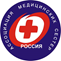 Отчет о  работе  секции «Сестринское дело в стоматологии» за 2021г
Кожевникова Елена Васильевна 
Председатель секции «Сестринское дело в стоматологии»
Главная медицинская сестра ГАУЗ «Стоматологическая поликлиника № 60 ДЗМ»
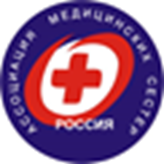 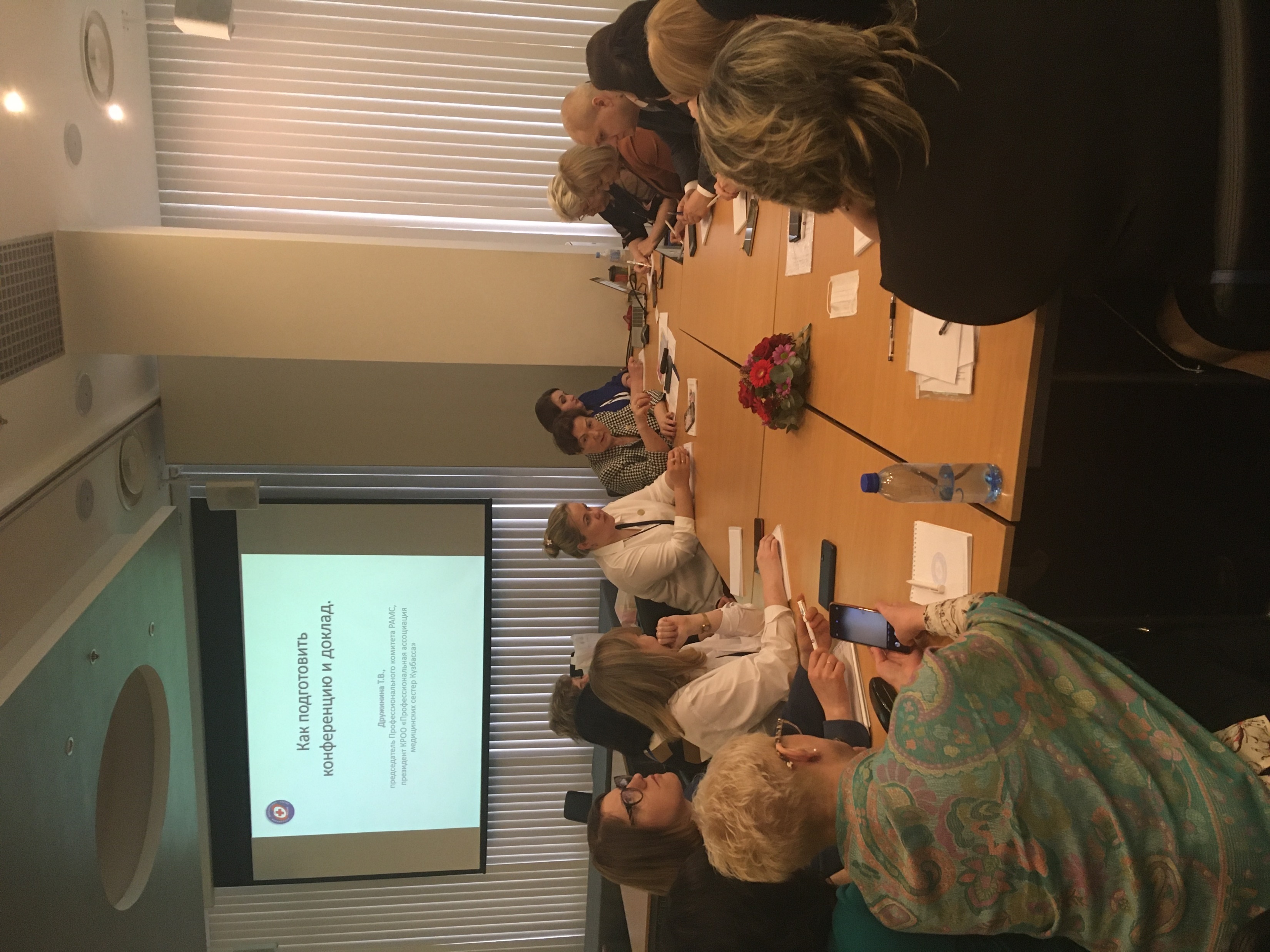 Выполнено:
Участие в расширенном заседании Координационного совета

Проведена акция «Здоровая улыбка»
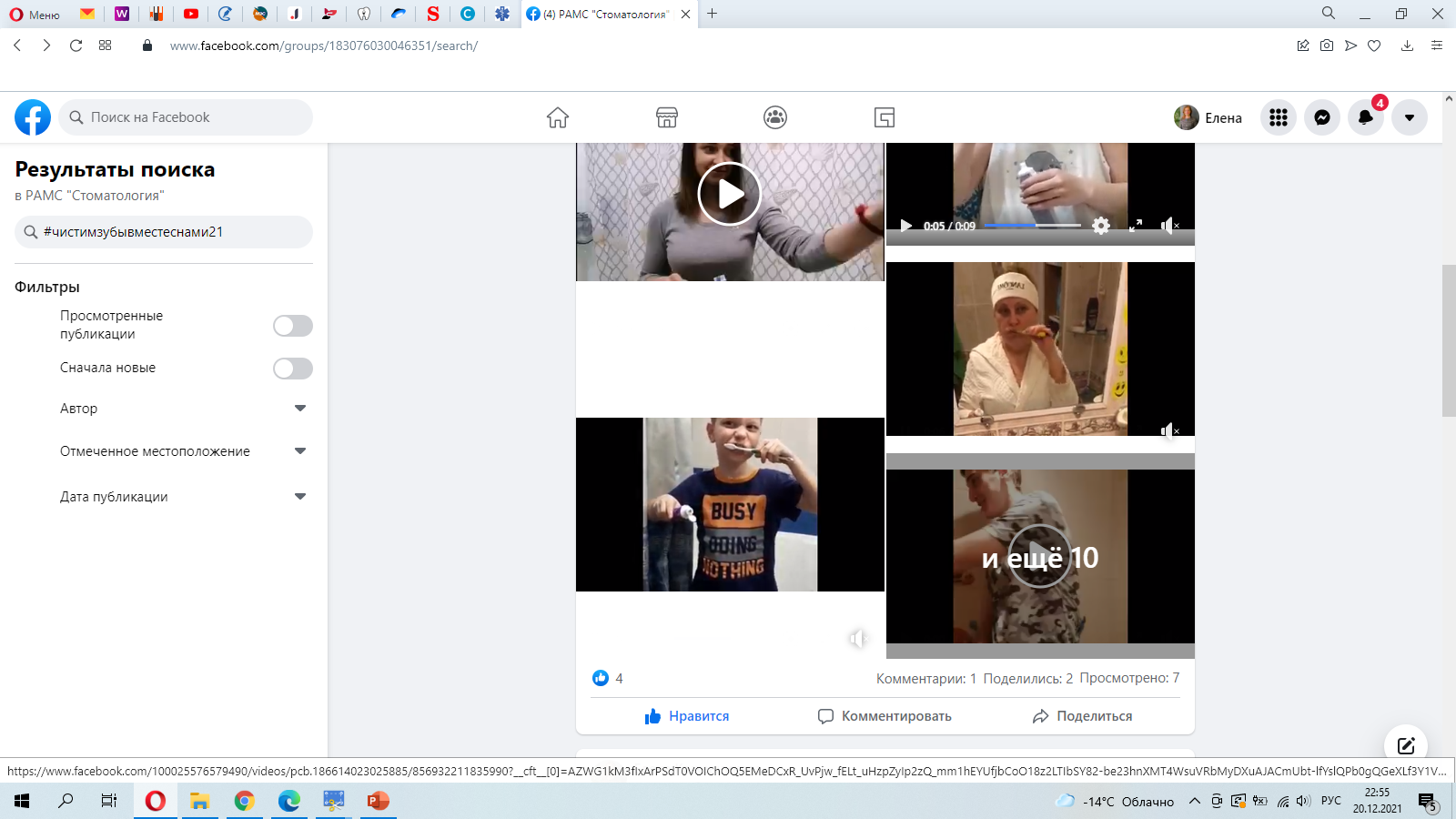 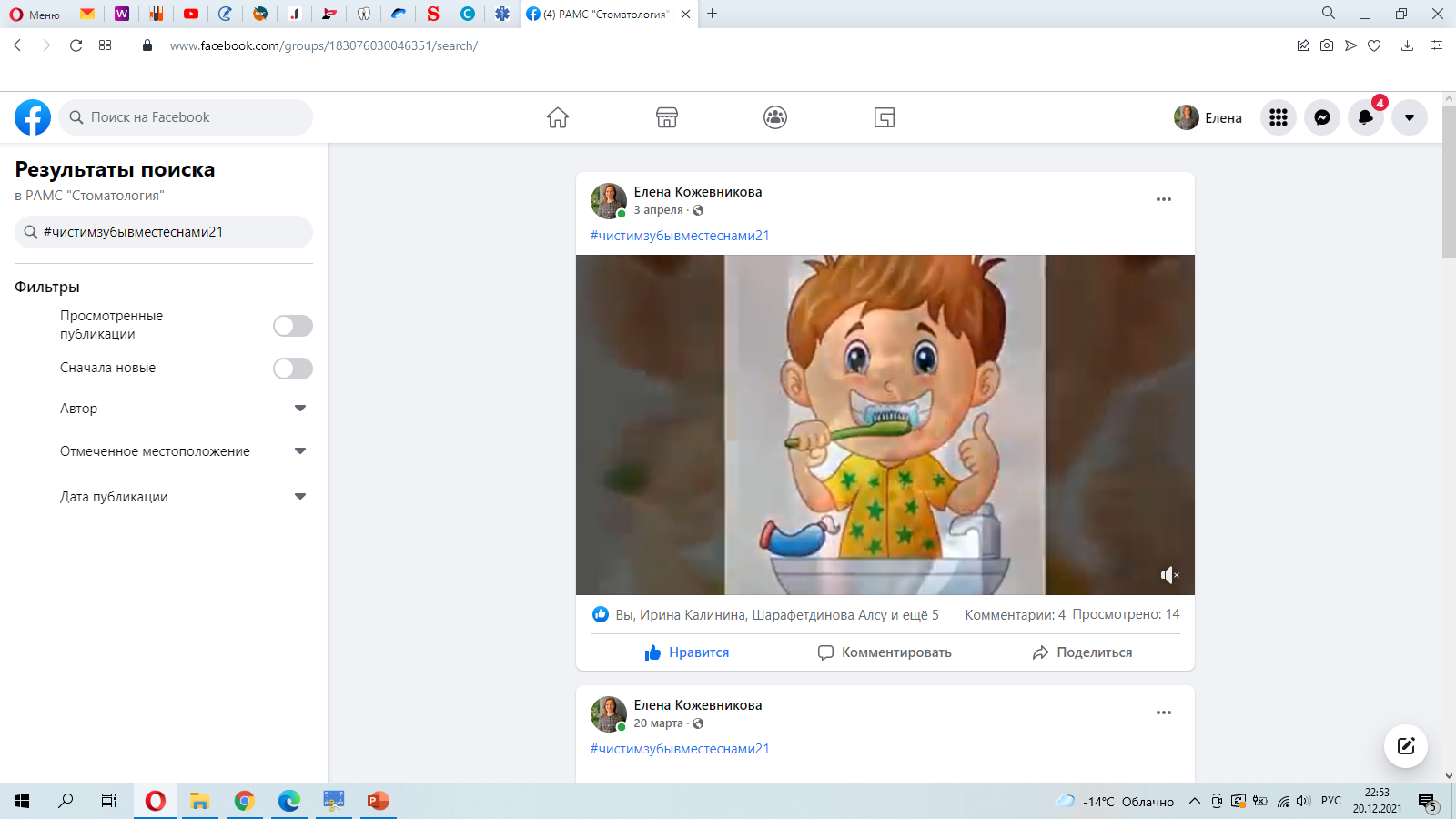 Создана  страница в Facebook  «РАМС стоматология»
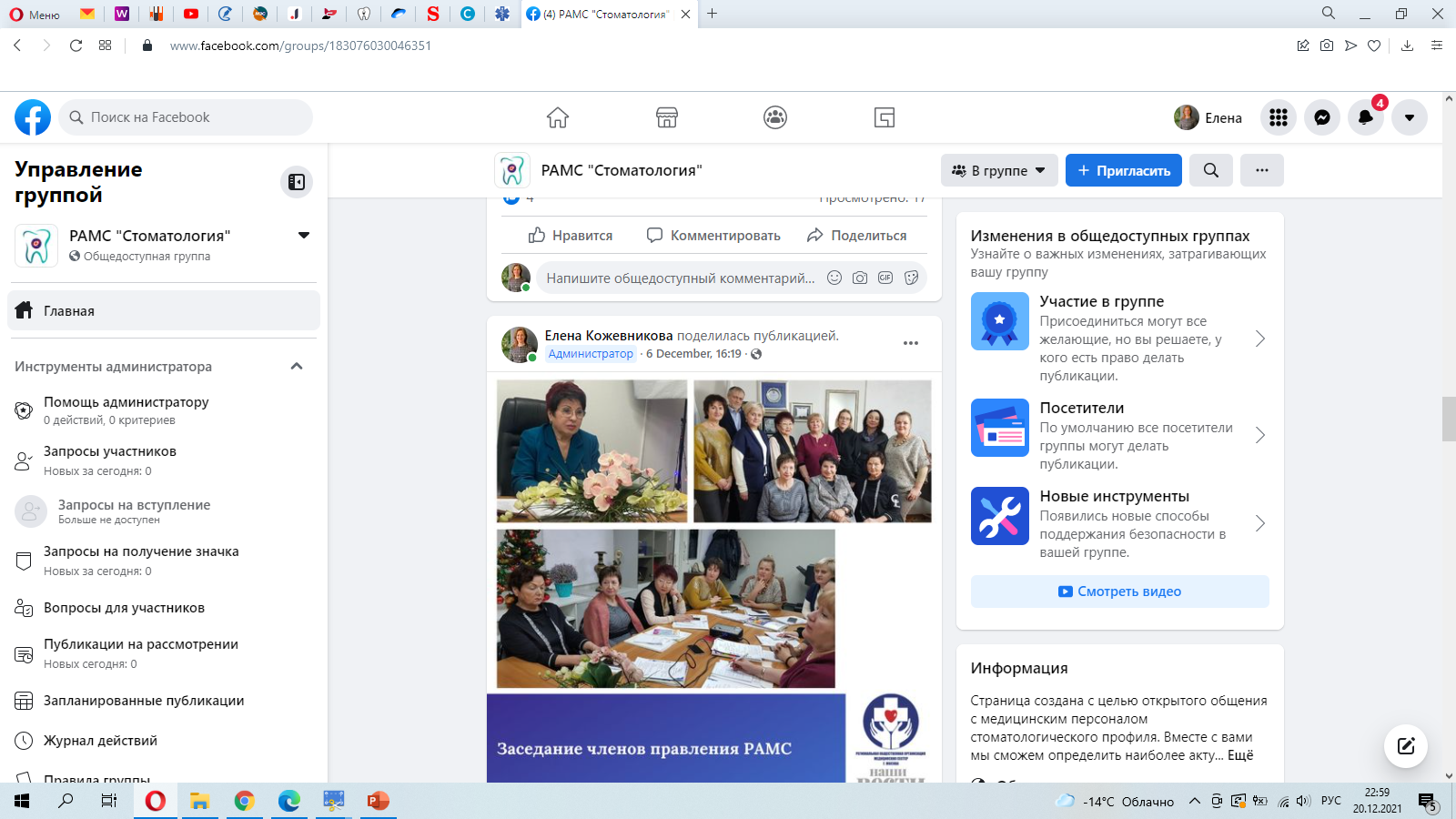 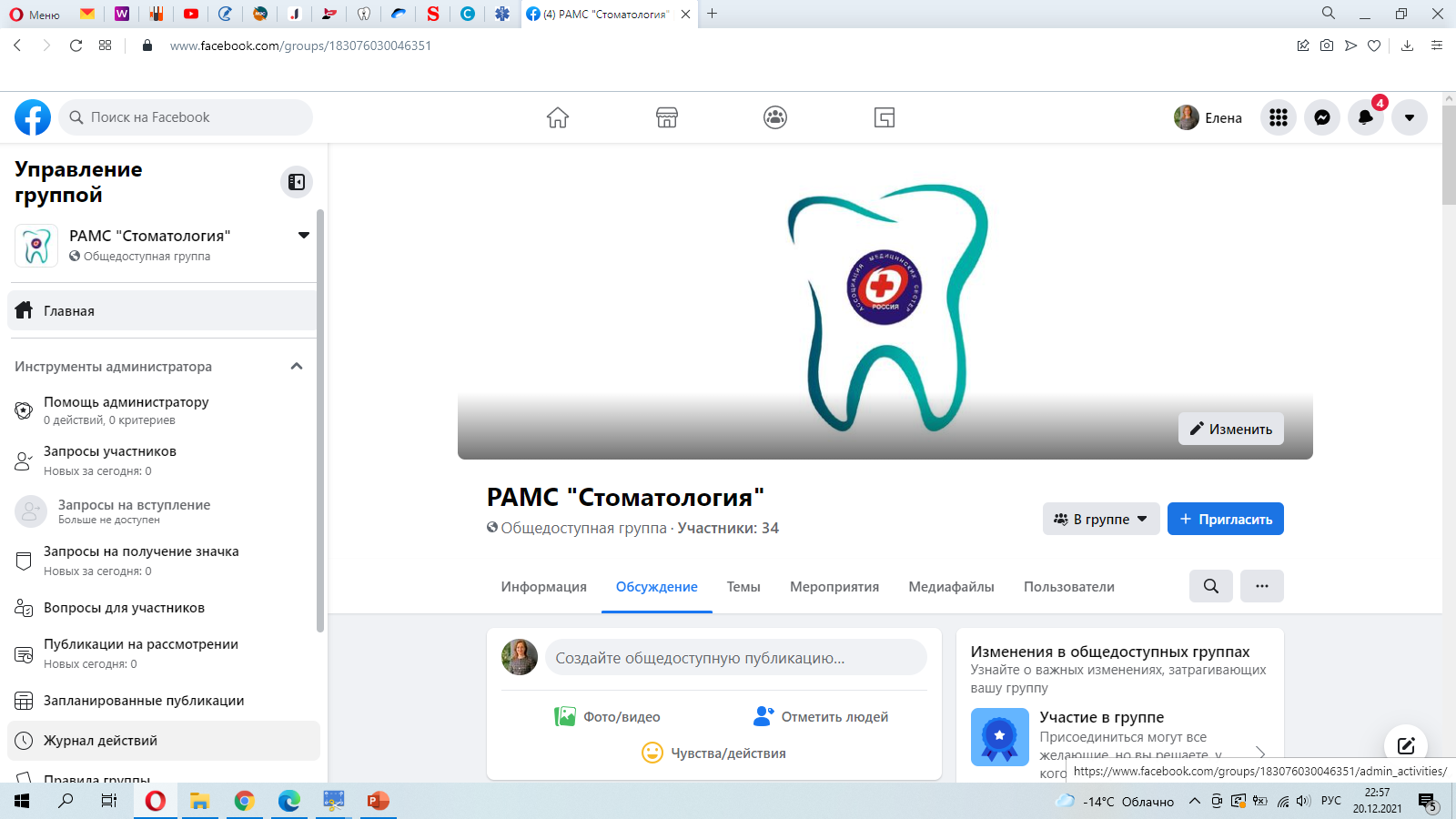 https://www.facebook.com/groups/183076030046351
Совещания членов секции (По плану ежемесячно, по факту удавалось не всегда. Состав участников заседания постоянно был не в полном составе)



Отправлена статья для публикации в журнал «Вестник РАМС» 




Провели вебинары: «Дезинфекция и стерилизация ИМН  в стоматологии»,







 «Инфекционная безопасность в стоматологии»
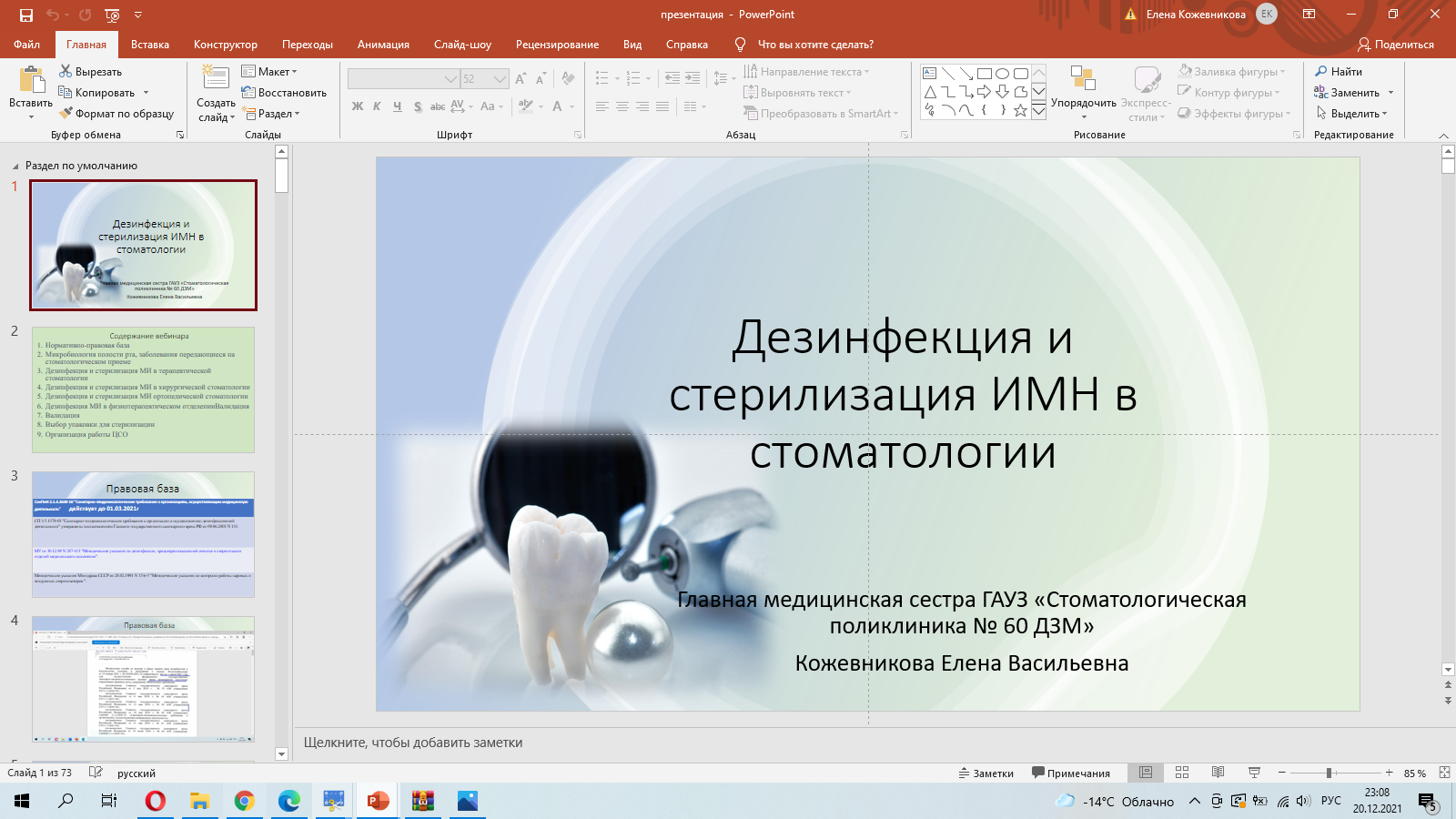 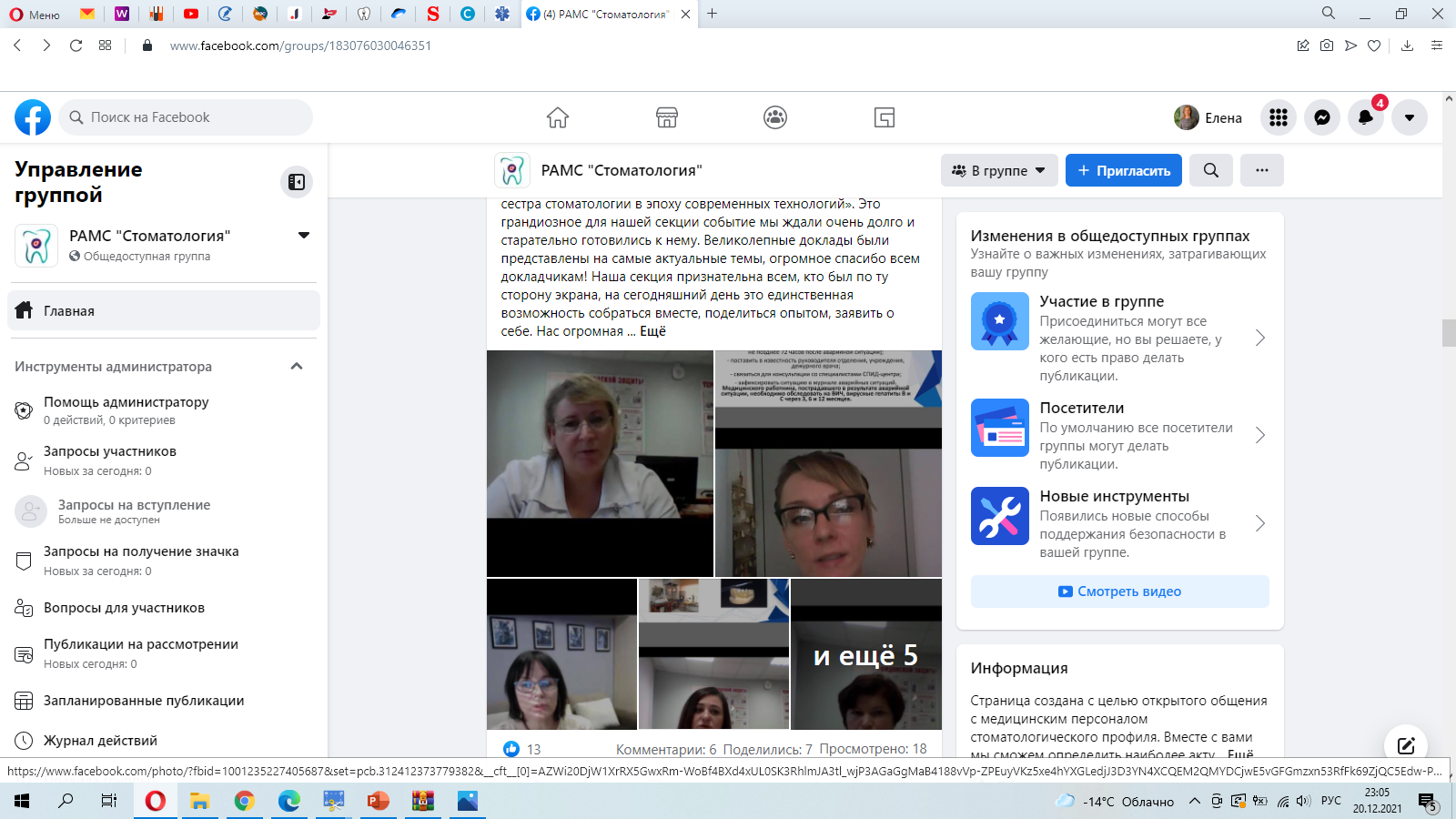 Проведена Всероссийская конференция «Медицинская сестра стоматологии в эпоху современных технологий»
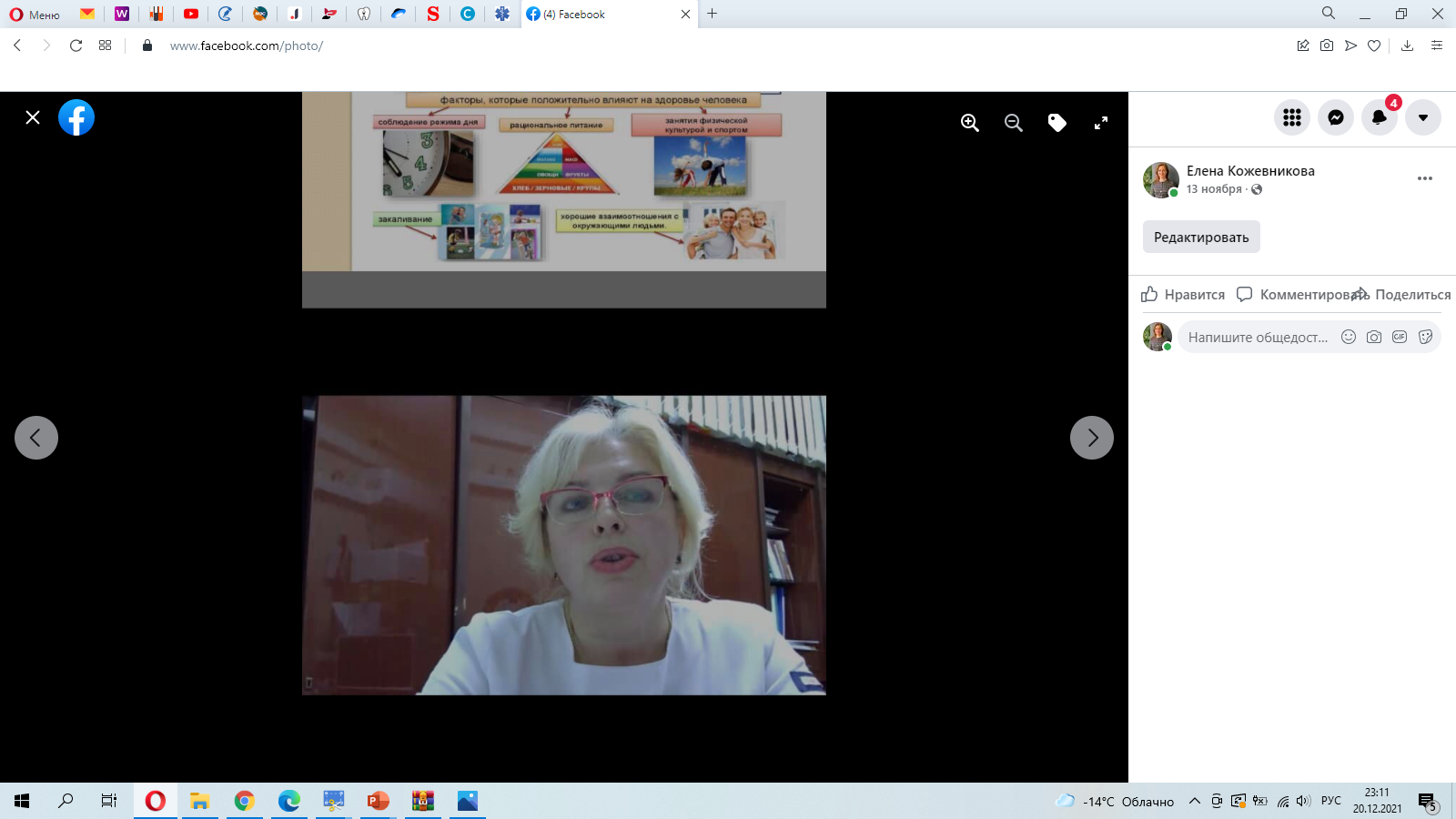 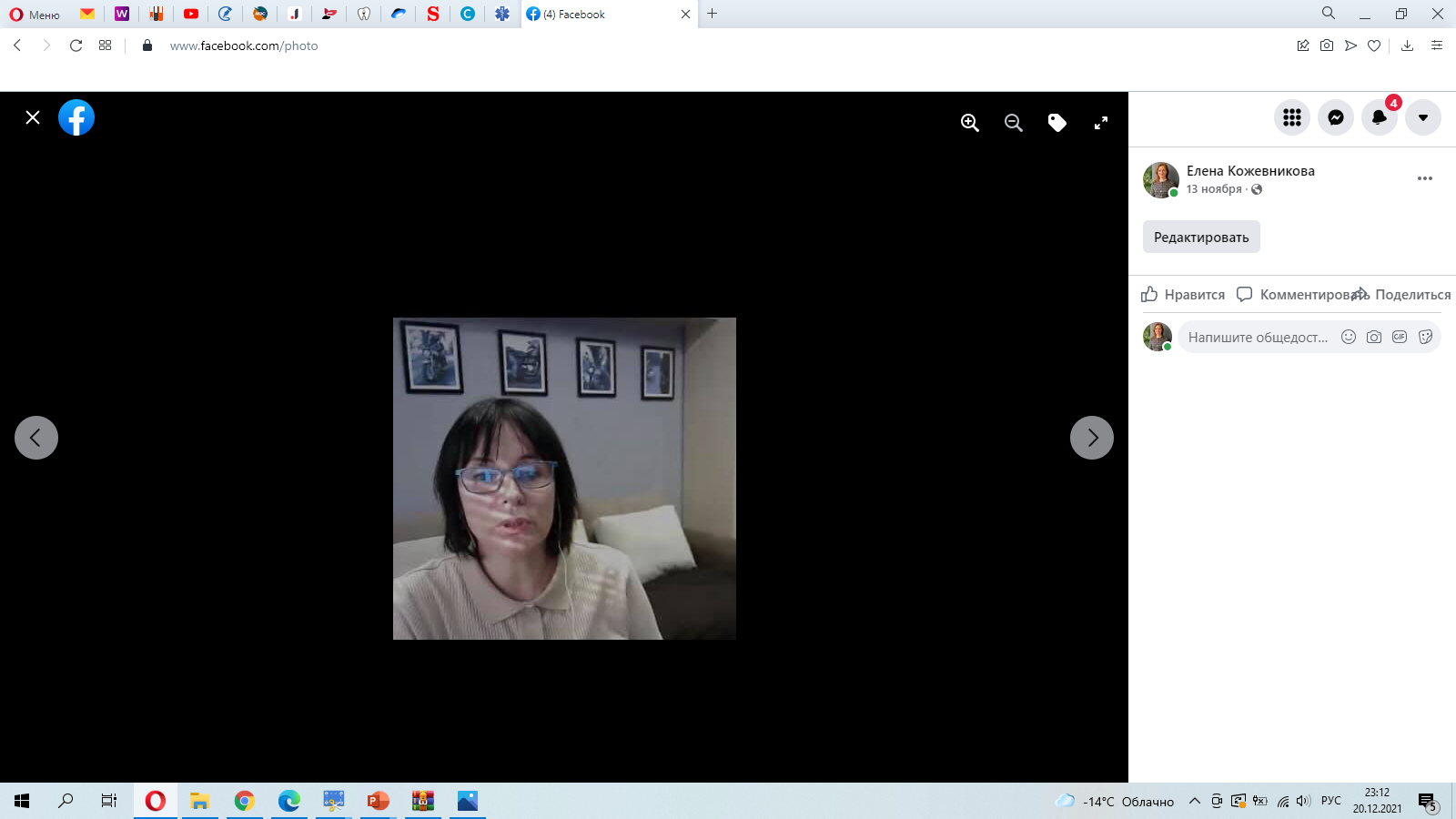